Unit 2 Week 1Wonders- High Frequency Words
What jobs need to be done in a community?
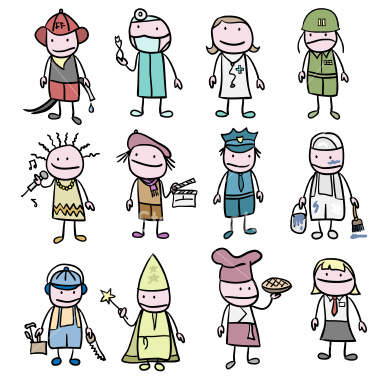 Chant the word as it appears
again
help
new
there
use
again   help   new   there use
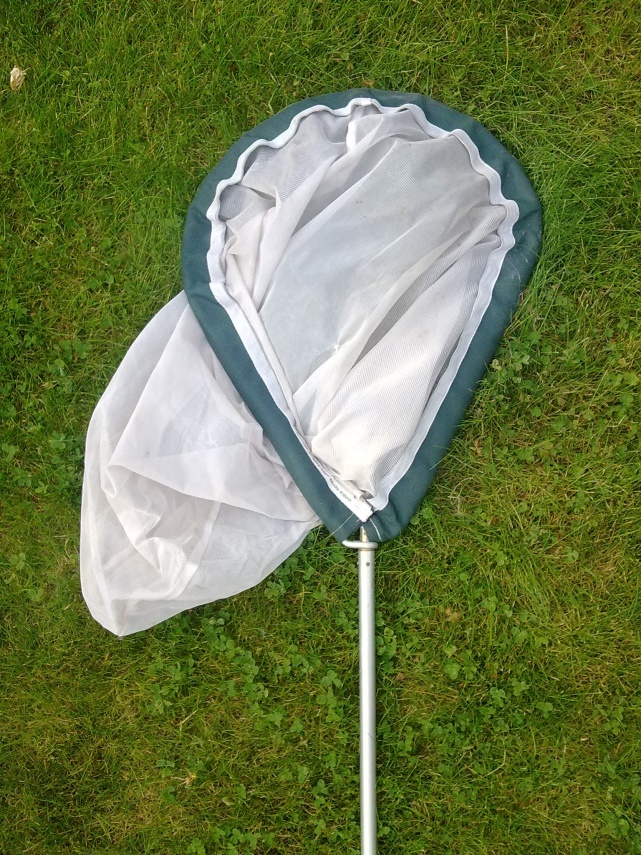 Tell Ben to use a ____.
net
again   help   new   there  use
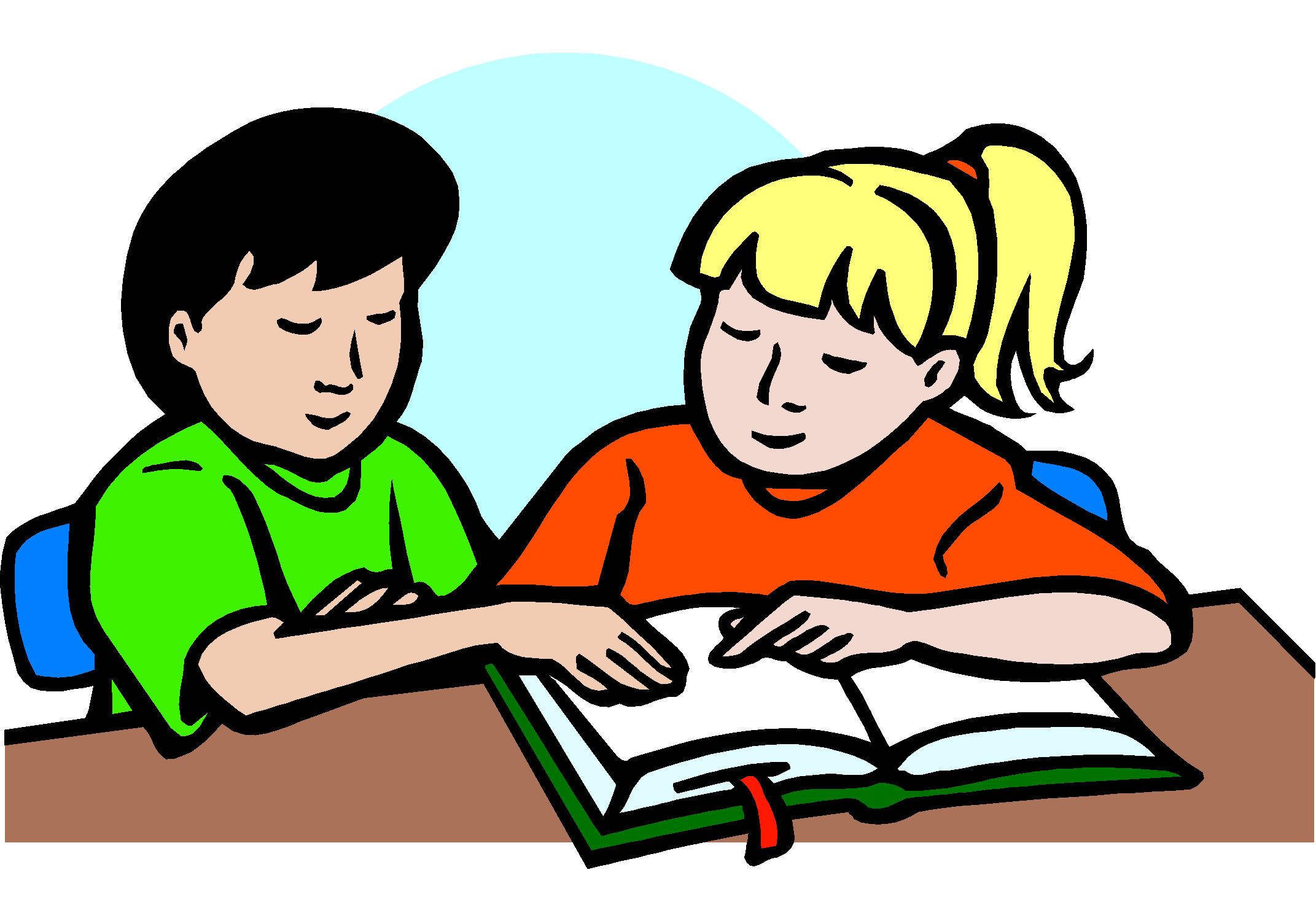 Will you help the ____ kid?
new
again   help   new   there   use
Can you  ____ fix this mess?
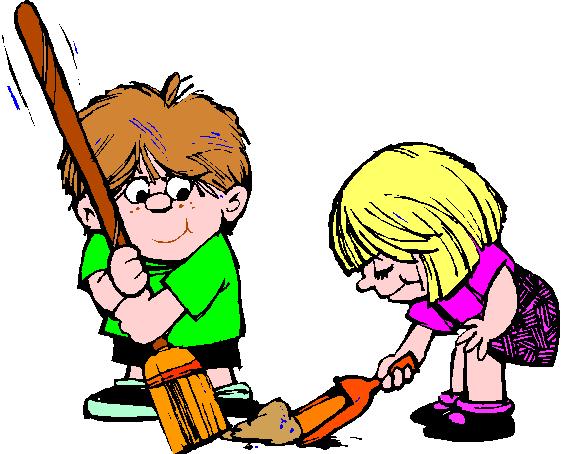 help
again   help   new   there   use
Jen fell down _____.
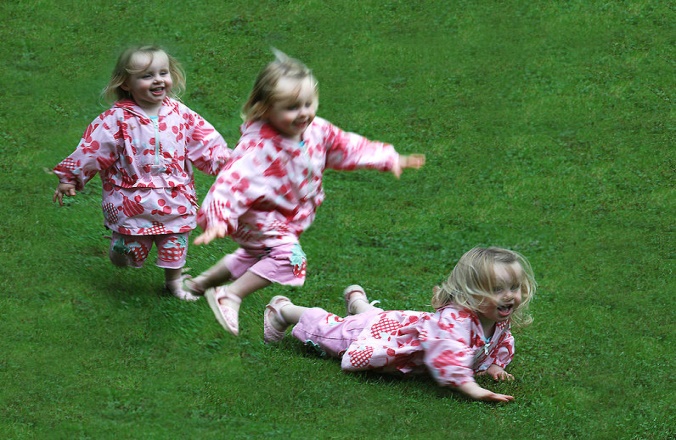 again
again   help   new   there   use
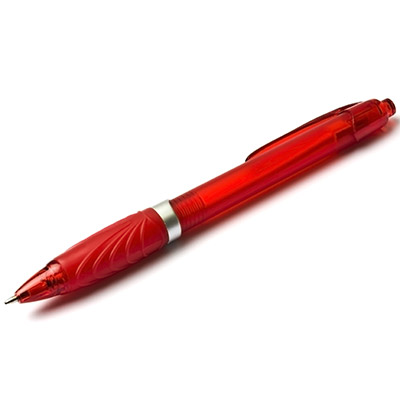 There
________ is my red pen.